?
Increase in employment inin xxxxxx  as opposed to decline in agriculture.
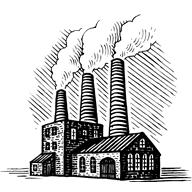 ?
B

The growth / boom of industries that supplied the raw materials (iron, steel, petroleum, plastics) for factories.
MASS PRODUCTION =
the manufacture and assembly of large amounts of standardised products on an assembly line containing many workers.

 

















Manufacturing line at The Ford Motor Company
Allows goods to be made more cheaply.
Allows goods to be made more quickly.
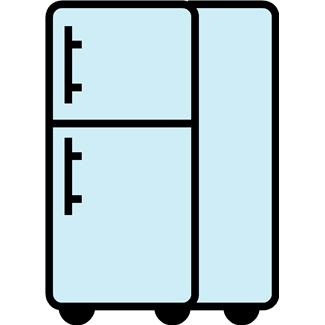 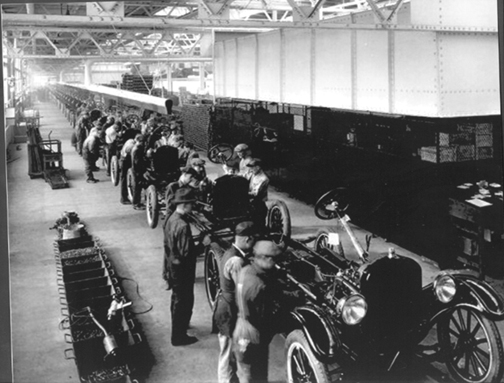 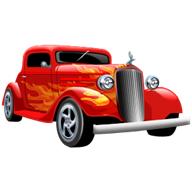 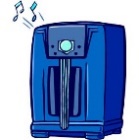 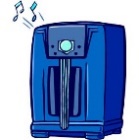 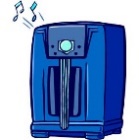 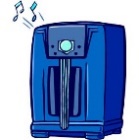 ?
available.
Prices go down.
$$$$
Companies make a profit that they re-invest in their businesses.
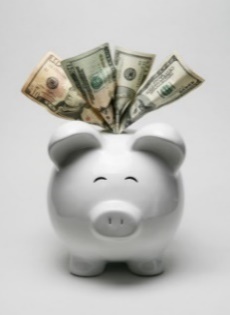 ?
Goods become affordable.
People xxxxxxxxx goods.
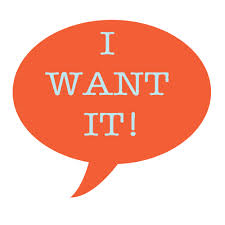 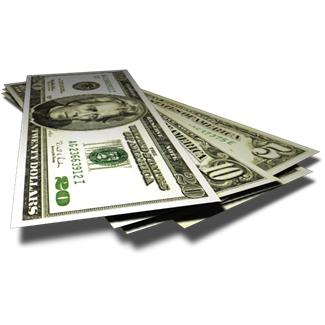 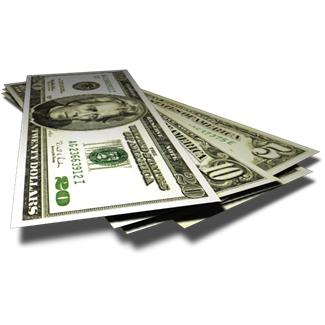 People  ? £